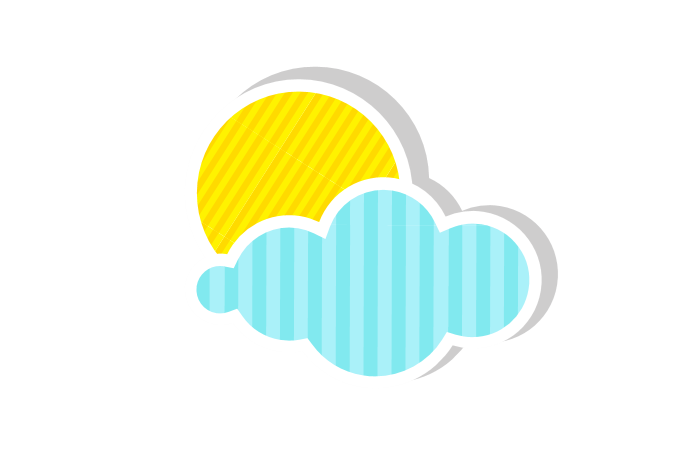 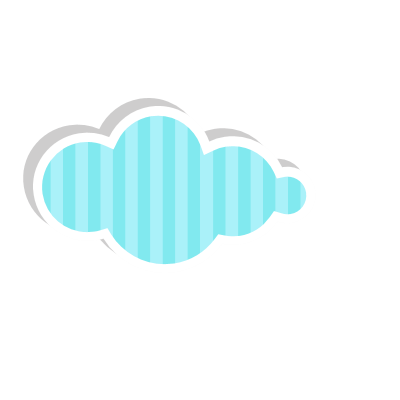 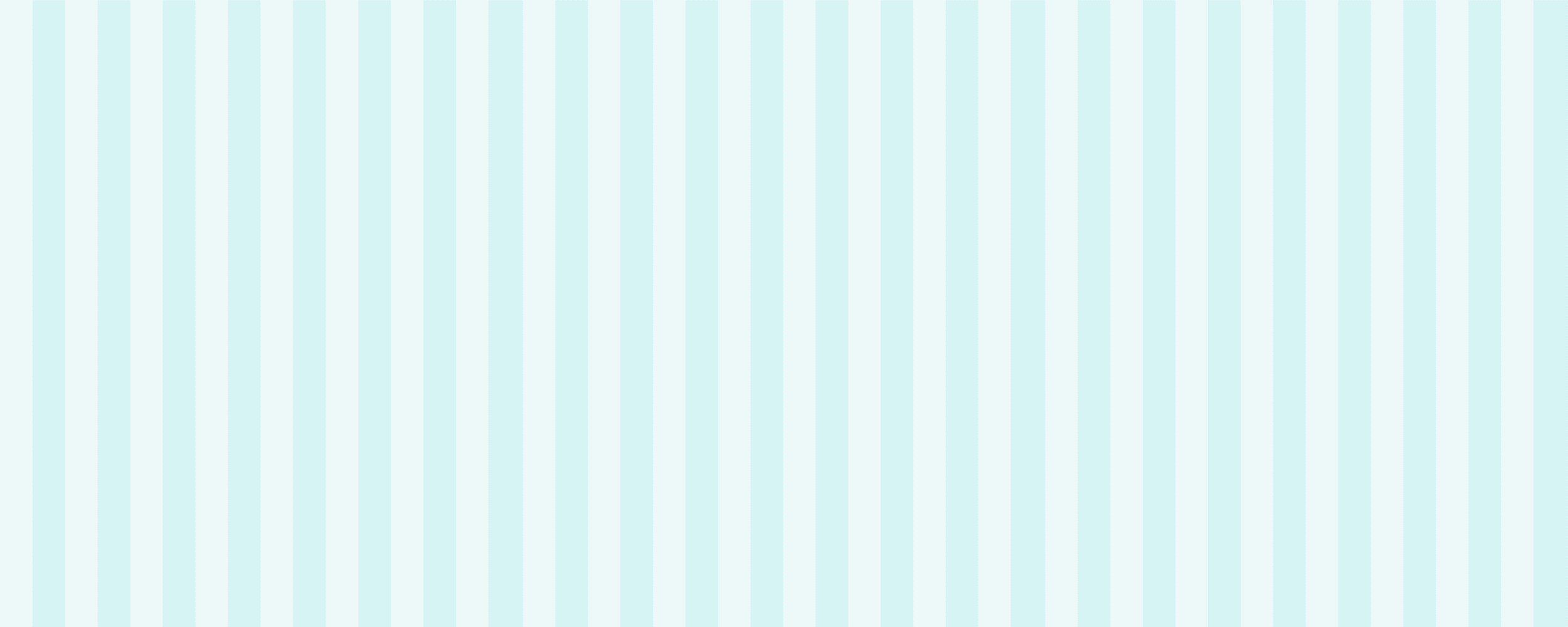 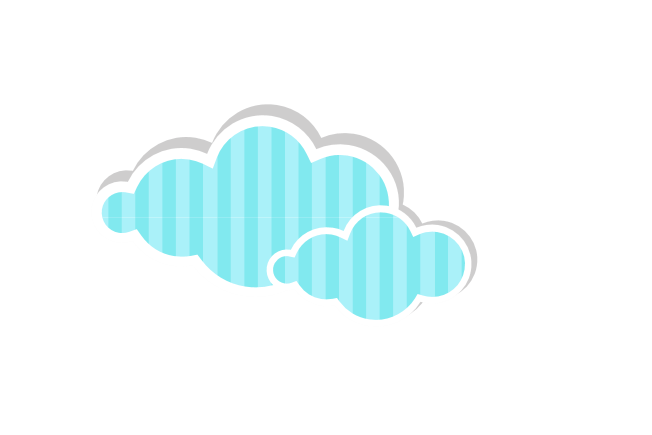 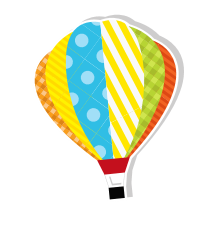 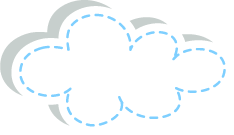 01
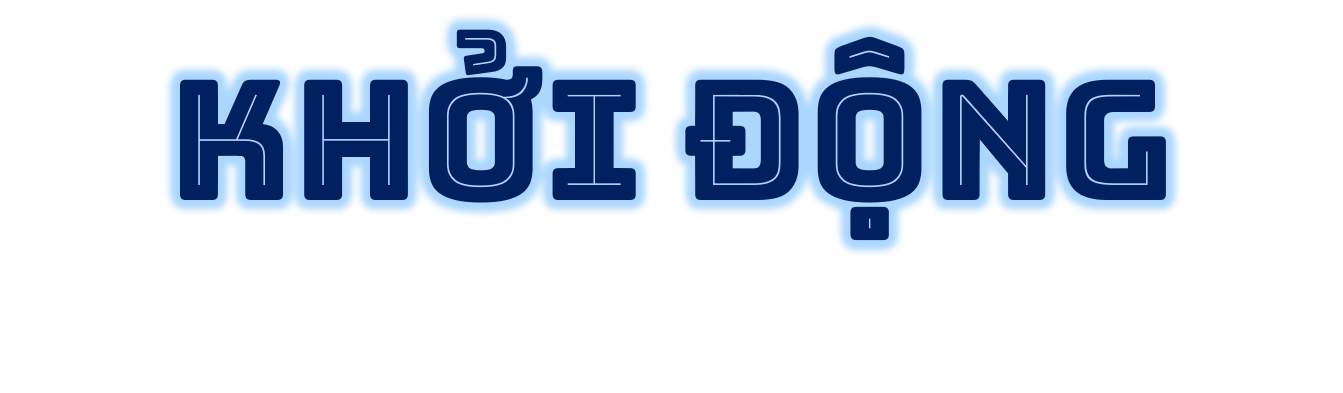 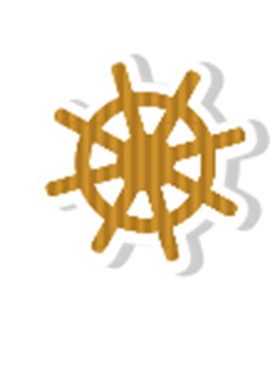 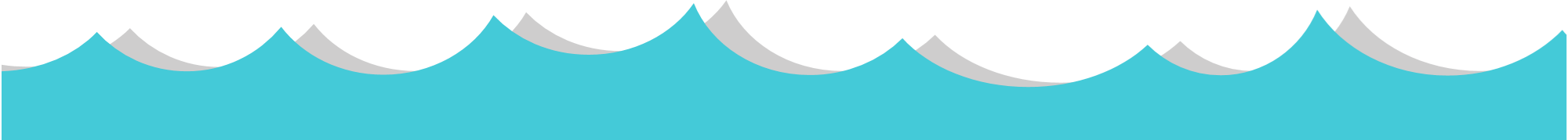 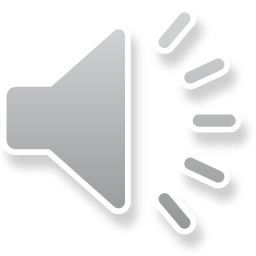 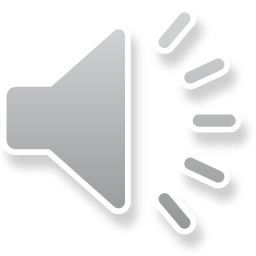 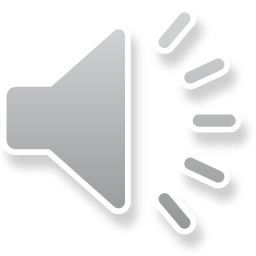 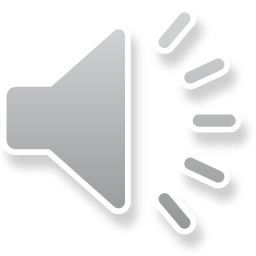 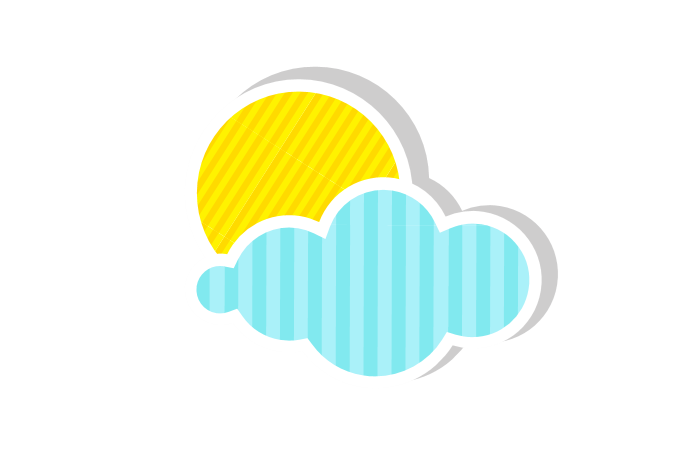 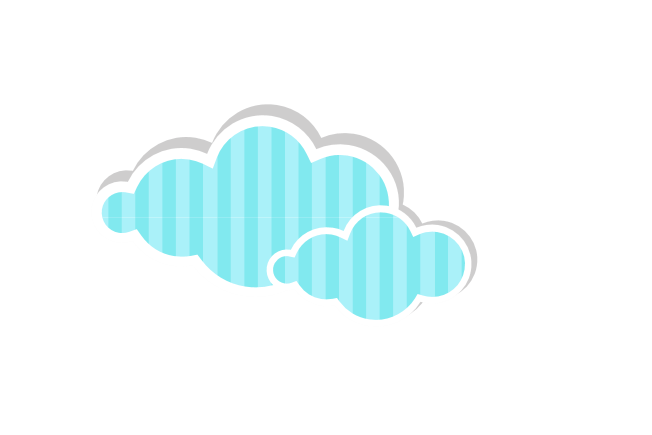 HOÀN THÀNH
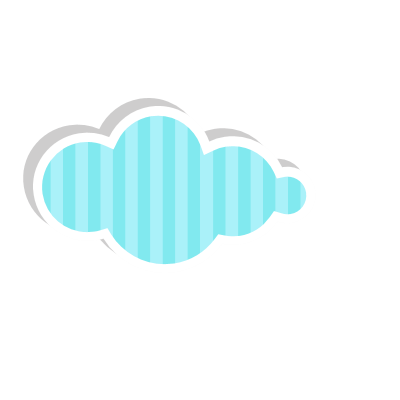 Thuyền ra khơi
1
2
3
4
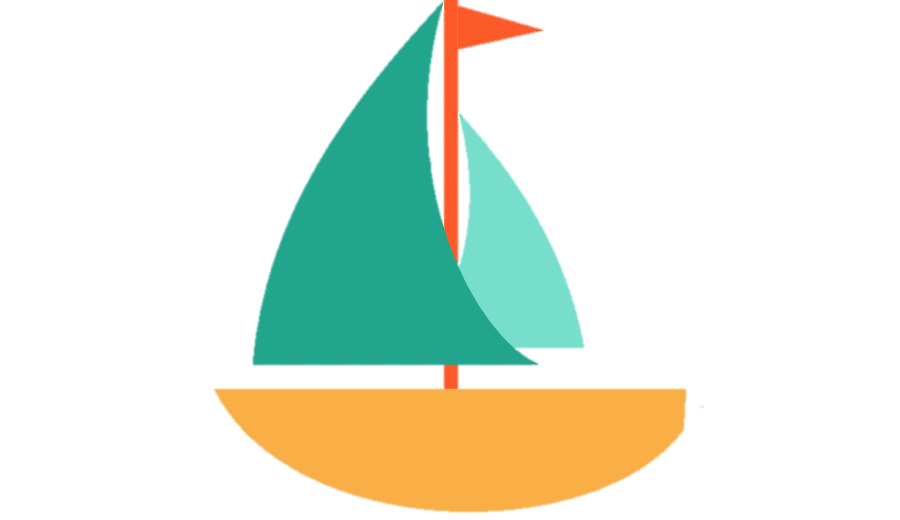 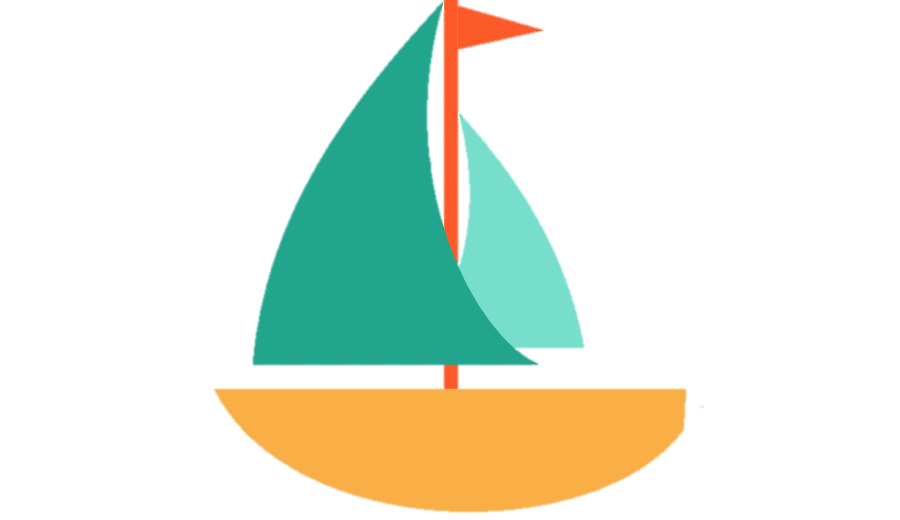 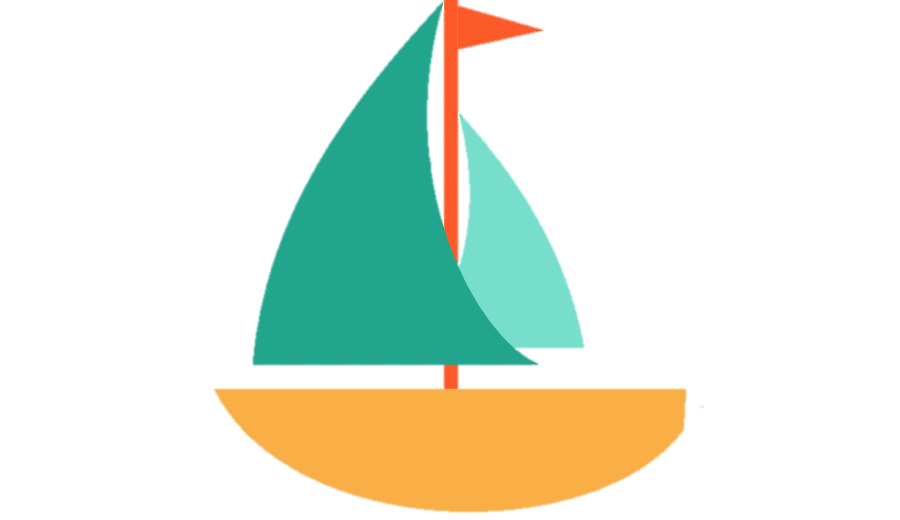 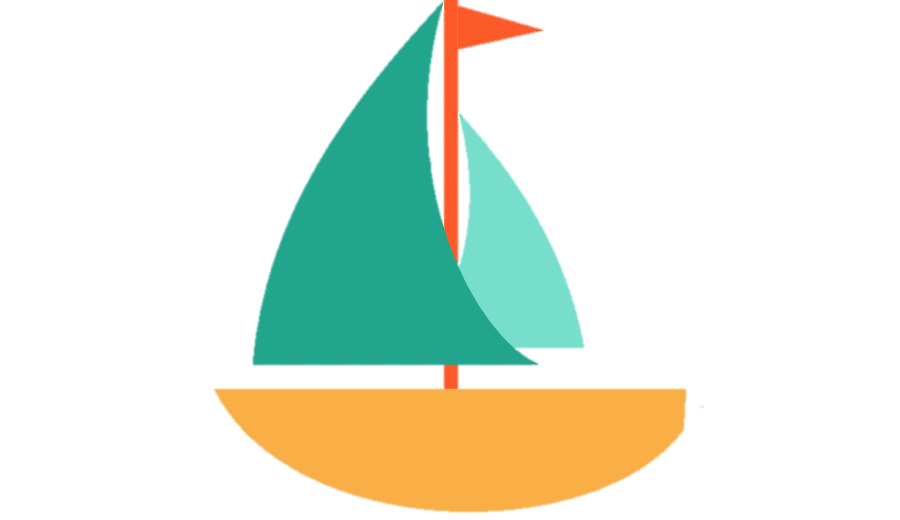 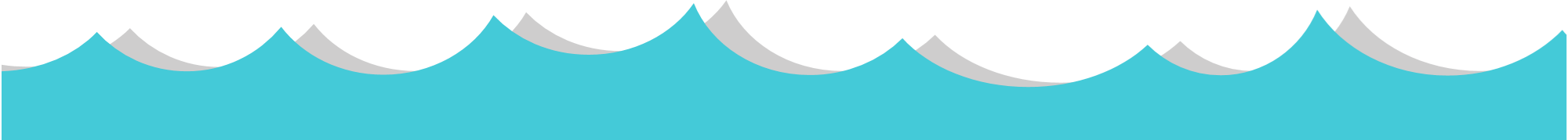 Design by: Hương Thảo: Tranthao121004@gmail.com
[Speaker Notes: Bấm chuột vào chữ số để xuất hiện câu hỏi . Sau khi trả lời xong bấm vào Hoàn thành]
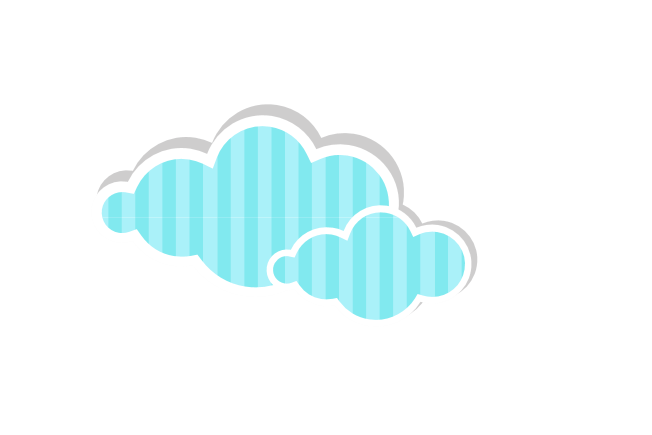 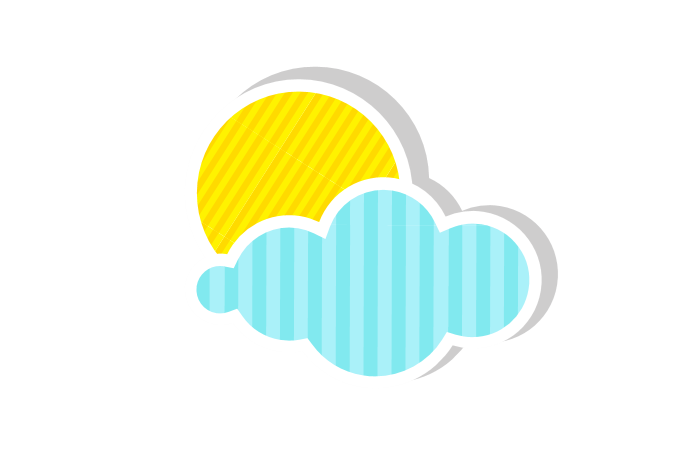 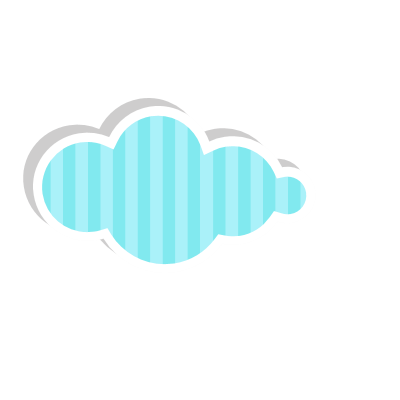 Tính: 20 + 5 = ?
1
25
QUAY VỀ
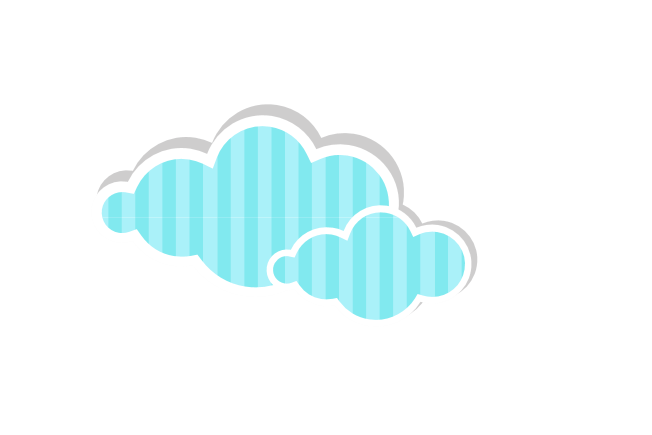 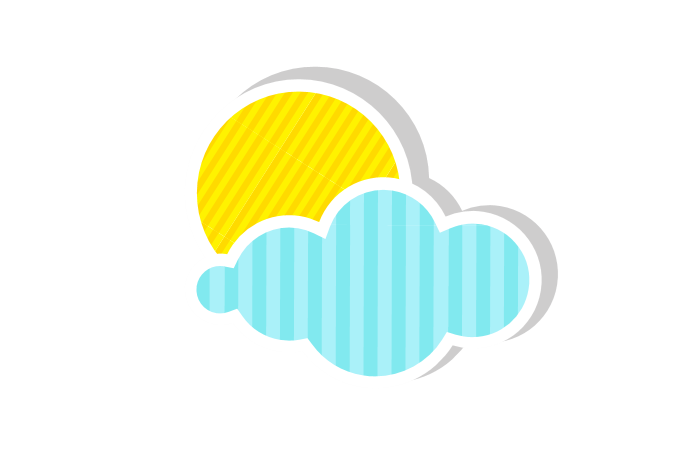 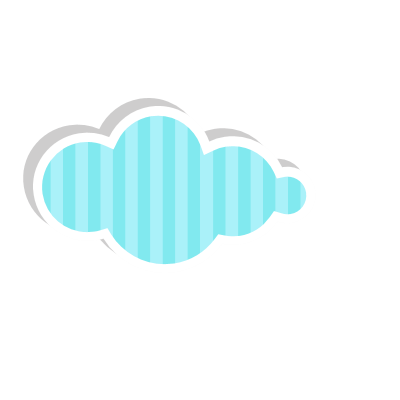 Tính: 50 + 6 = ?
2
56
QUAY VỀ
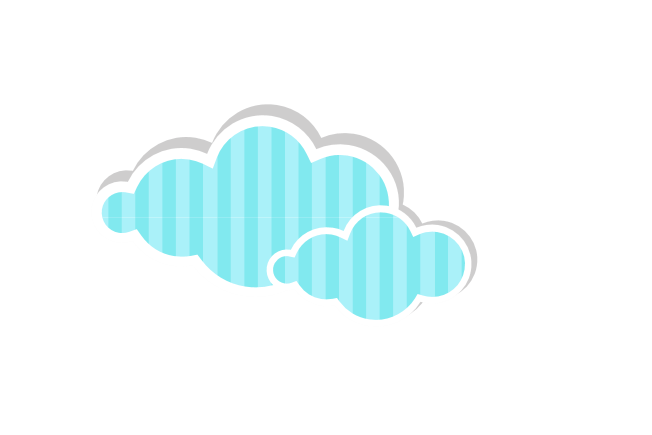 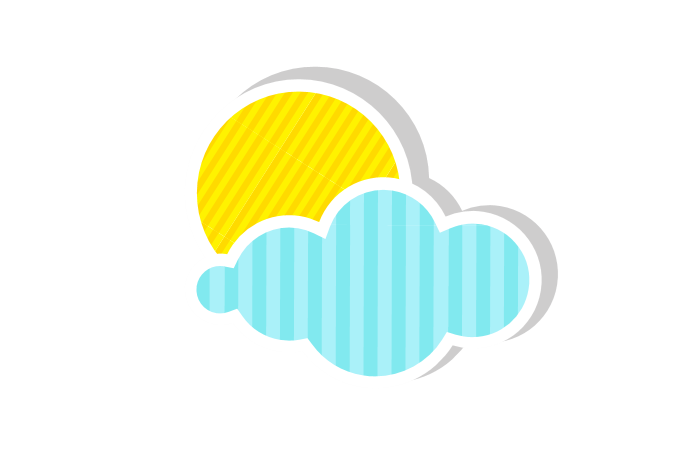 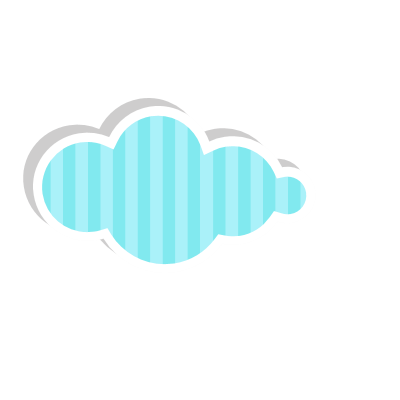 Tính: 43 + 4= ?
3
47
QUAY VỀ
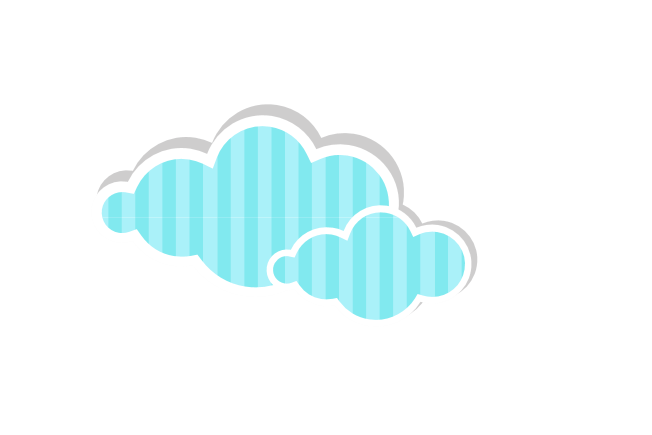 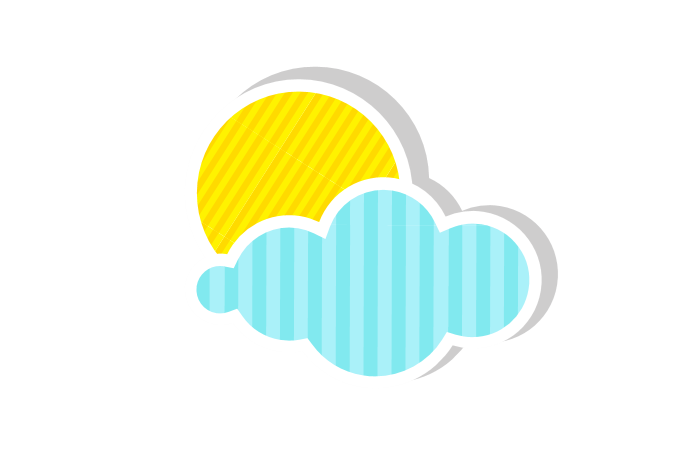 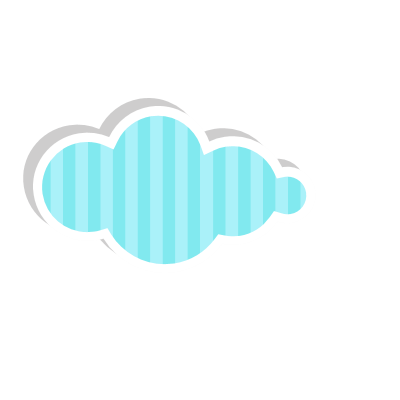 Tính: 56 + 2 = ?
4
58
QUAY VỀ
Toán
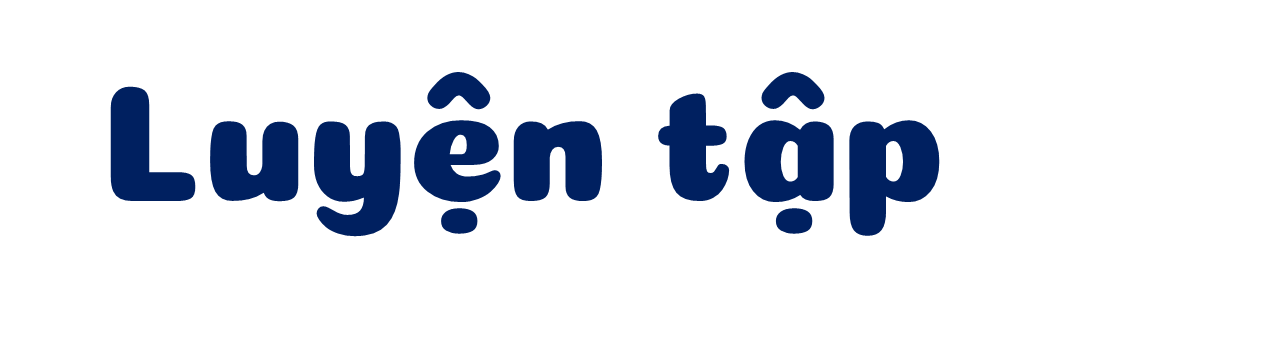 1
Đặt tính rồi tính
42 + 4
73 + 6
34 + 5
42
  4
73
  6
34
  5
46
39
79
+
+
+
2
Số
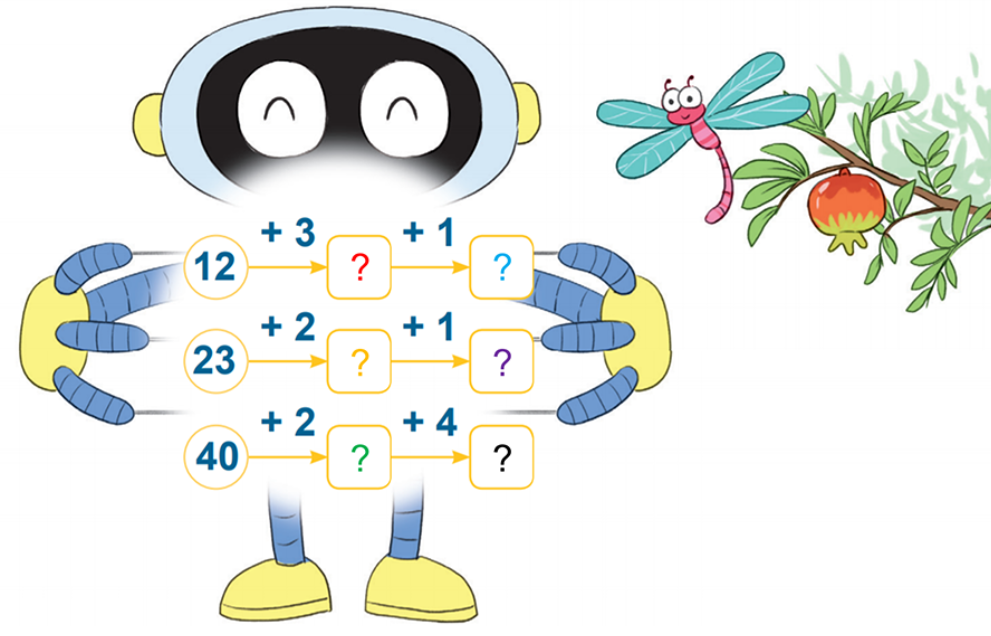 15
16
25
26
42
46
3
Bạn Mai gấp được 25 chiếc thuyền giấy. Em Mi gấp được 3 chiếc thuyền giấy. Hỏi cả hai chị em gấp được bao nhiêu chiếc thuyền giấy?
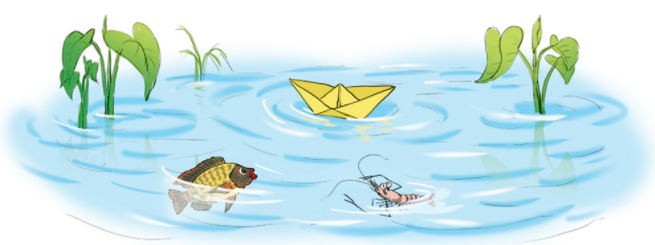 ?
?
?
?
?
+
3
=
25
28
Hai chị em gấp được tất cả 28 chiếc thuyền giấy